WAVES – Science Overdrive
Laura Akesson, Thomas Gallo & Michael Fetsko
August, 2012
scienceoverdrive.org
What to expect:
Back&Forth (Simple Harmonic) Motion
Pendulums
Resonance
Vibration and Sound
Waves / definitions
Pulses, Periodic waves, Standing Waves
Waves Math
Wave Interference and Light
scienceoverdrive.org
Examples of Waves
scienceoverdrive.org
Examples of Waves
scienceoverdrive.org
Examples of Waves
So anyway…
What do all of these waves have in common?

Most importantly:
They go…
Up and down
Back a forth
Etc.
scienceoverdrive.org
Back & Forth Motion
Pendulum clocks,
Masses on springs,
The motion of waves…
they all move back and forth!
scienceoverdrive.org
Simple Harmonic Motion
When things move back and forth under certain conditions, we say that they exhibit Simple Harmonic Motion.

If an object is pulled away
from a center (equilibrium)
point, a force will pull that
object back to the center.

The farther an object gets
from equilibrium, the
more force pulls it back.
scienceoverdrive.org
Activity Time: Pendulums
Given the following materials:
Washers, String, Paper clips, Meter sticks, Protractors, Timers
Can you figure out the only variable that affects the time it takes for a pendulum to swing back and forth?
Great for guided inquiry:
As a class, discuss what characteristics can be changed about the pendulum; have different groups test different independent variables.
scienceoverdrive.org
[Speaker Notes: Pendulum Activity write-up Distribution]
The Period of a Simple Pendulum
The period of a simple pendulum moving with simple harmonic motion can be determined using the following equation:

				This is for small
				amplitudes only				(Θ«15°)
What is the only variable that affects the period of a simple pendulum?
Important: Amplitude does not affect this back and forth motion
scienceoverdrive.org
Peter Parker Picks a Proper Period
By timing Peter Parker’s descent (t = T/4)…
Can you solve for the length of this pendulum?
scienceoverdrive.org
Period and frequency
Cycle:
Any reoccurring action… for example……….
Period (T):
The amount of time it takes for a cycle to occur
Measured in seconds


Frequency (f):
The number of waves (or cycles) produced in a given amount of time
Measured in Hertz (Hz)
scienceoverdrive.org
Period and Frequency
There’s a hint about the relationship between frequency and period hidden in their units:

Period: sec		frequency: hz = 1/sec

They’re inverses!  If you have one, you can simply solve for the other!
scienceoverdrive.org
Center Stage
Count the number of revolutions she makes and divide by the time it takes her.  This will give you her average period of revolution.

Solve for the frequency!
scienceoverdrive.org
Forced Vibrations
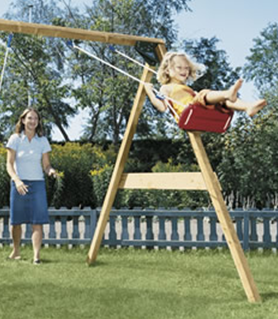 Think of a child on a swing:
     How do you keep her swinging?

Ah…so, if you match the frequency
     of oscillation of the swing with a
     periodic input of energy, the
     amplitude will grow.

This type of motion is referred to as forced vibration.
- When the driving force equals the natural frequency of the system and maximum amplitude is reached, the system is said to be in resonance.
scienceoverdrive.org
Cool Pool
scienceoverdrive.org
Examples of Resonance
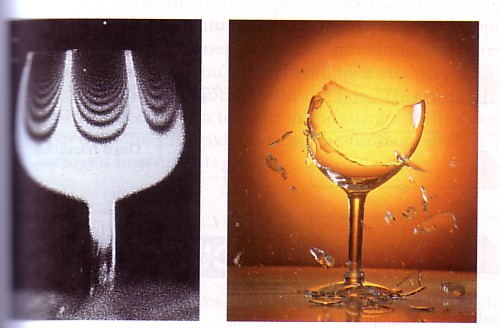 Shattering goblets 


Marching across 
	a bridge


Tacoma Narrows 
	Bridge Collapse
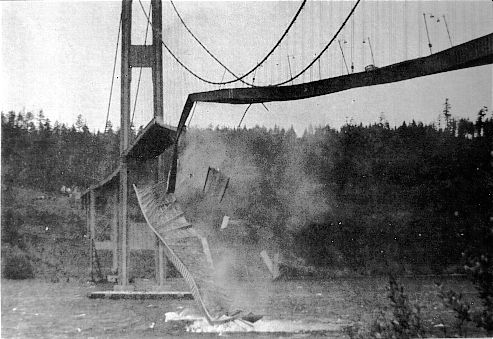 scienceoverdrive.org
The Tacoma Narrows BridgeResonance in Action
scienceoverdrive.org
Demo: Resonance
If the tuning fork and the column of air have the same natural frequency, then the air will resonate and we’ll hear a loud sound.
There is an excellent “speed of sound” lab that you can do with this set-up as a culmination to this unit.
Details to follow.
scienceoverdrive.org
Did you hear that vibration?
scienceoverdrive.org
Sound
All sound comes from vibrating objects
The object vibrates the air (or other medium) near it, and the COMPRESSION wave travels from molecule to molecule.
It’s important to understand that sound doesn’t travel in a straight line.
Sound travels outward in all directions.
That’s why it can turn corners.
scienceoverdrive.org
Sound from vibrating objects
scienceoverdrive.org
Sound
There are three aspects of any sound:
A source – a vibrating object: voice, speaker, etc
A medium – solid, liquid, or gas
A receiver – an ear or microphone
So, what is wrong with this video clip?
Sound Properties
Pitch – How high or low
Comes from vibration frequency
High frequency = High pitch

Volume – How loud
Comes from vibration intensity (amplitude)
Big Amplitude = Loud Sound
(That’s why they call them… Amplifiers.)
scienceoverdrive.org
Sound in Pipes
Time for another DEMO!
Please hold your applause until the end.
Activity: Sound in Pipes
This activity works for strings as well (Lab demo)

Important… what is vibrating?
The air or the water?
AIR! So, more water means less air, which means…
Less “stuff” vibrating, which means…
Faster vibration = Higher frequency and pitch!
scienceoverdrive.org
[Speaker Notes: Demo: Sound in pipes
Activity: Sound in Pipes]
Pendulum Waves
This “wave” motion is the result of multiple oscillators, each with a different frequency
How to make:
A meter stick, butterfly clips, washers, and string.
scienceoverdrive.org
[Speaker Notes: Demo – Make a multiple oscillator pendulum]
Multiple oscillators
Consider “the wave” at a sporting event.






Let’s try it!
What do you notice about the motion of each person?  Which way do they move?
scienceoverdrive.org
Wave definitions
Wave
A transfer of energy (not material) from one place to another
A distortion in a material
(Material moves only a little)

Medium
The material a wave
propagates (moves) through
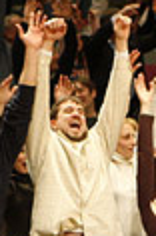 scienceoverdrive.org
Types of waves
Transverse
Medium moves at 90 degrees to the wave

Compression / Longitudinal
Medium moves in the same direction as the wave
scienceoverdrive.org
Everyone Loves a Slinky!
Try making transverse and compression waves!
scienceoverdrive.org
Review
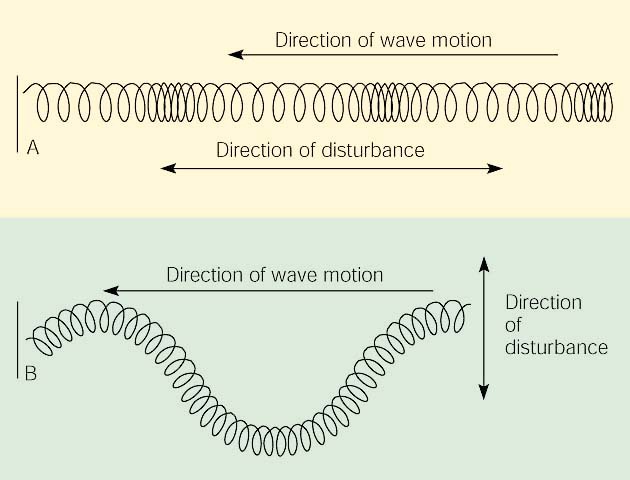 Compression
Transverse
scienceoverdrive.org
How many waves?
Pulse – like a stadium wave
One wave traveling through the medium
Periodic Wave – like an ocean wave
Waves the happen over and over
Standing Wave 
Periodic waves that overlap
Appear to stand still
scienceoverdrive.org
Wave Pulse
One wave travelling through a medium


Wave Vocab:
Amplitude: wave height
Velocity: wave speed = distance / time
scienceoverdrive.org
Amplitude
Amplitude
Maximum distance the wave vibrates from its rest position
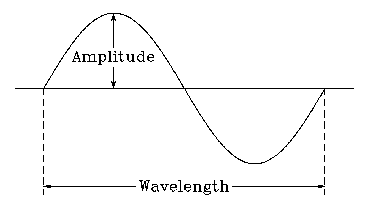 scienceoverdrive.org
Activity Time
As you work on the snakey activity, ask yourself the following questions:

What does affect a wave’s speed?

What does NOT affect a wave’s speed?
scienceoverdrive.org
[Speaker Notes: Activity: Making Waves 1]
Activity Follow-up
Does amplitude affect wave speed?
NO!

Only the properties of the medium affect the wave’s motion…
NOT whatever creates the wave…
how big a splash or a slinky-shake.
scienceoverdrive.org
Periodic Waves
Periodic waves happen over and over
Ocean waves
etc.
scienceoverdrive.org
Wavelength
Wavelength (λ)
The distance from any point on one wave to that same point on the next wave

						Crest to Crest
						Trough to Trough
						3 Nodes
						    (more on this later)
λ
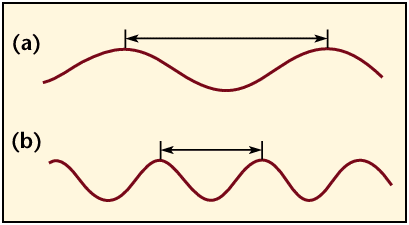 λ
scienceoverdrive.org
Wavelength
The wavelength of a longitudinal wave can be measured as the distance between the center of two compressions or rarefactions.
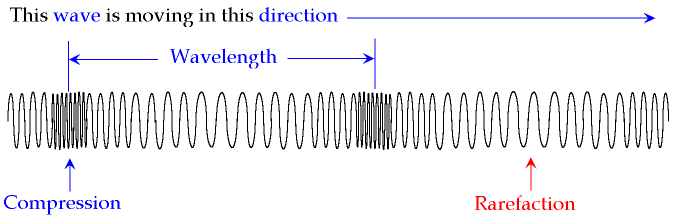 Note:
Compressions and Rarefactions are ANTI-nodes
“Normal” air pressure portions are the nodes
scienceoverdrive.org
Wave Diagram
Let’s fill in what we know together.
scienceoverdrive.org
Standing Waves
 Get it?
scienceoverdrive.org
Modes
When periodic waves overlap we get a…
STANDING WAVE
On a string it looks like one of these modes:





Notice the number of waves on the string…
½		1		1 ½		2
scienceoverdrive.org
Standing Waves
scienceoverdrive.org
Ruben’s Tube:Coolest… standing wave… ever.
scienceoverdrive.org
Standing Waves Activity
Let’s try an activity:

Let’s practice making standing waves…

Basically: match a standing wavelength with the frequency needed to create it.
scienceoverdrive.org
[Speaker Notes: Activity: Making Waves 2]
Practice – find A, λ, f, and v
12 m
10 cm
4 sec
A = 5 cm
λ = meters/cycles = 12m / 3 cycles = 4 m
f = cycles/second = 2 cycles / 4 seconds = 0.5 Hz
V = λf = (4 m)(0.5Hz) = 2 m/s
scienceoverdrive.org
Speed of Sound Lab
Tuning fork shows frequency
Measure L and multiply by 4 and you have wavelength

Solve for velocity and compare to known value (340 m/s)
Physicslessons.com
scienceoverdrive.org
[Speaker Notes: Speed of Sound Activity, Time permitting]
Waves Vocab Review
Amplitude
Wave Height – does not affect wave speed
Velocity
Speed – faster in media that are more dense
Wavelength
Crest to crest, trough to trough, 3 nodes
Frequency
How often the waves occur, waves / seconds
Period
The time for one wave, seconds / wave
scienceoverdrive.org
Wave interference
Crest + Crest = ?
Trough + Trough = ?
Crest + Trough = ?
scienceoverdrive.org
Activity Time
Use a snakey to see constructive and destructive interference!
scienceoverdrive.org
[Speaker Notes: Demo – Wave Interference]
Double Slit Interference
When waves come from two sources they interfere and create this strange pattern
Easy to reproduce to a laser and apiece of paper
    Light is a wave!
scienceoverdrive.org
[Speaker Notes: Demo – Double Slit Interference]
Light InterferenceNASA Classroom Activity
Easy interference demo / intro activity:
   (Requires only black paper and microscope slides.)
scienceoverdrive.org
[Speaker Notes: NASA Interference Patterns Activity]
VA Physical Science Standards
PS.2c – States of matter
PS.6 – Transfer of energy
PS.8 – Sound waves
wavelength, frequency, speed, amplitude, rarefaction, and compression;
resonance; 
the nature of compression waves; and
technological applications of sound. 
PS.9 – Transverse Waves
wavelength, frequency, speed, amplitude, crest, and trough;
the wave behavior of light;
scienceoverdrive.org
How to add videoto your power point presentations…
Place a .wmv file somewhere you can find easily… desktop folder, C-drive

Under the “Home” menu
     select a “layout”
     that includes “content”

Select Insert Media Clip
     on your slide.

Browse to the .wmv file.

Choose play options and resize, as needed.
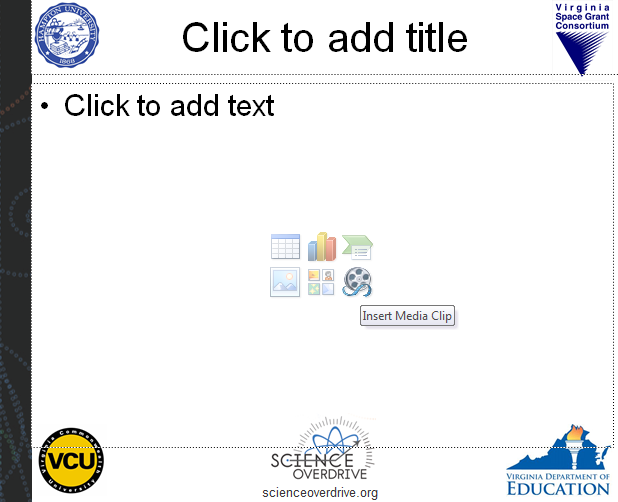 scienceoverdrive.org